COMPETENCIA MATEMÁTICA
PISA 2022
¿Qué se evalúa?
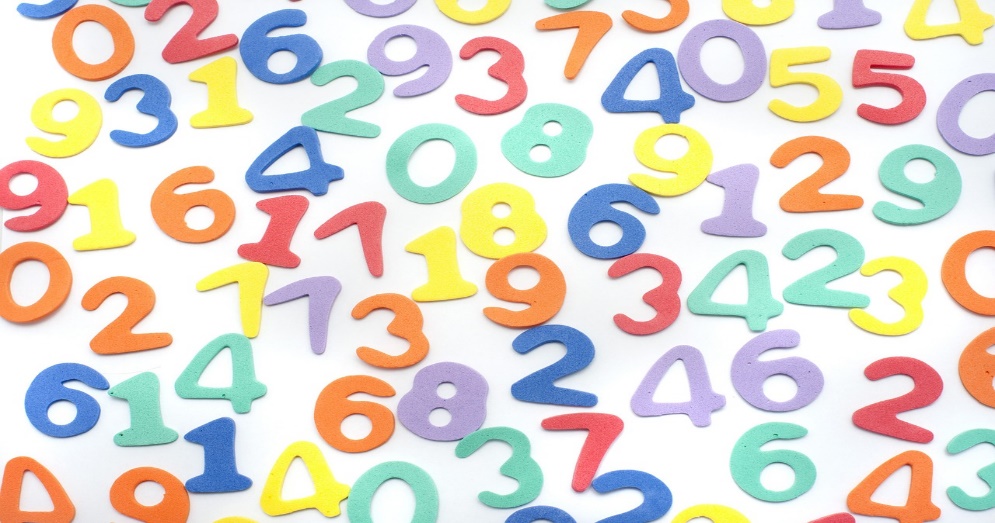 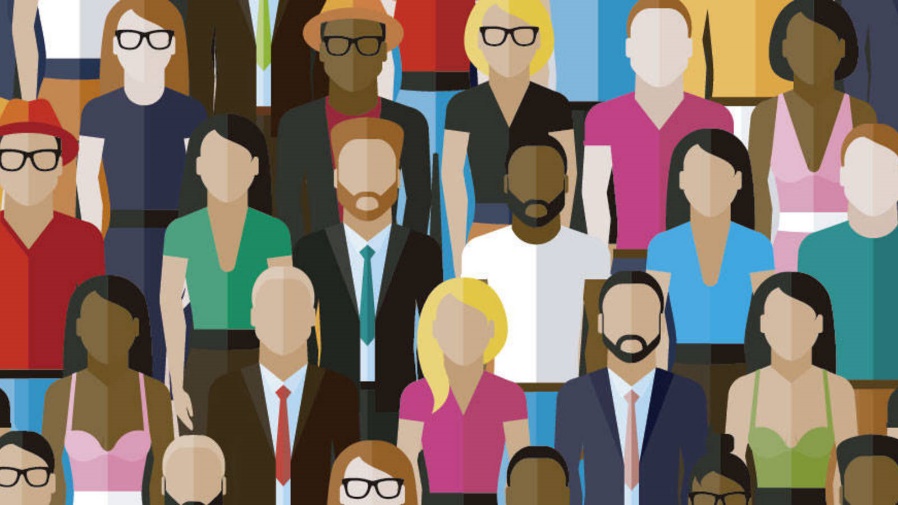 Prueba
cognitiva
Cuestionario
de contexto
¿Qué se evalúa?
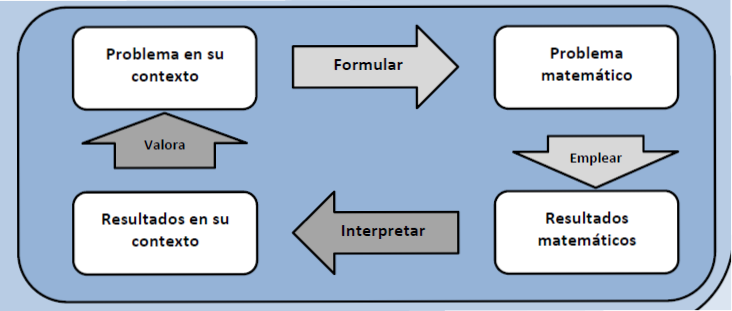 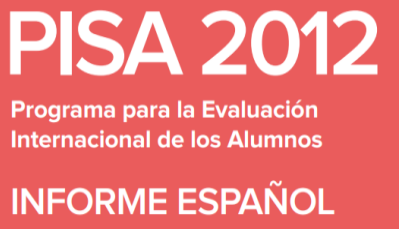 ¿Qué se evalúa?
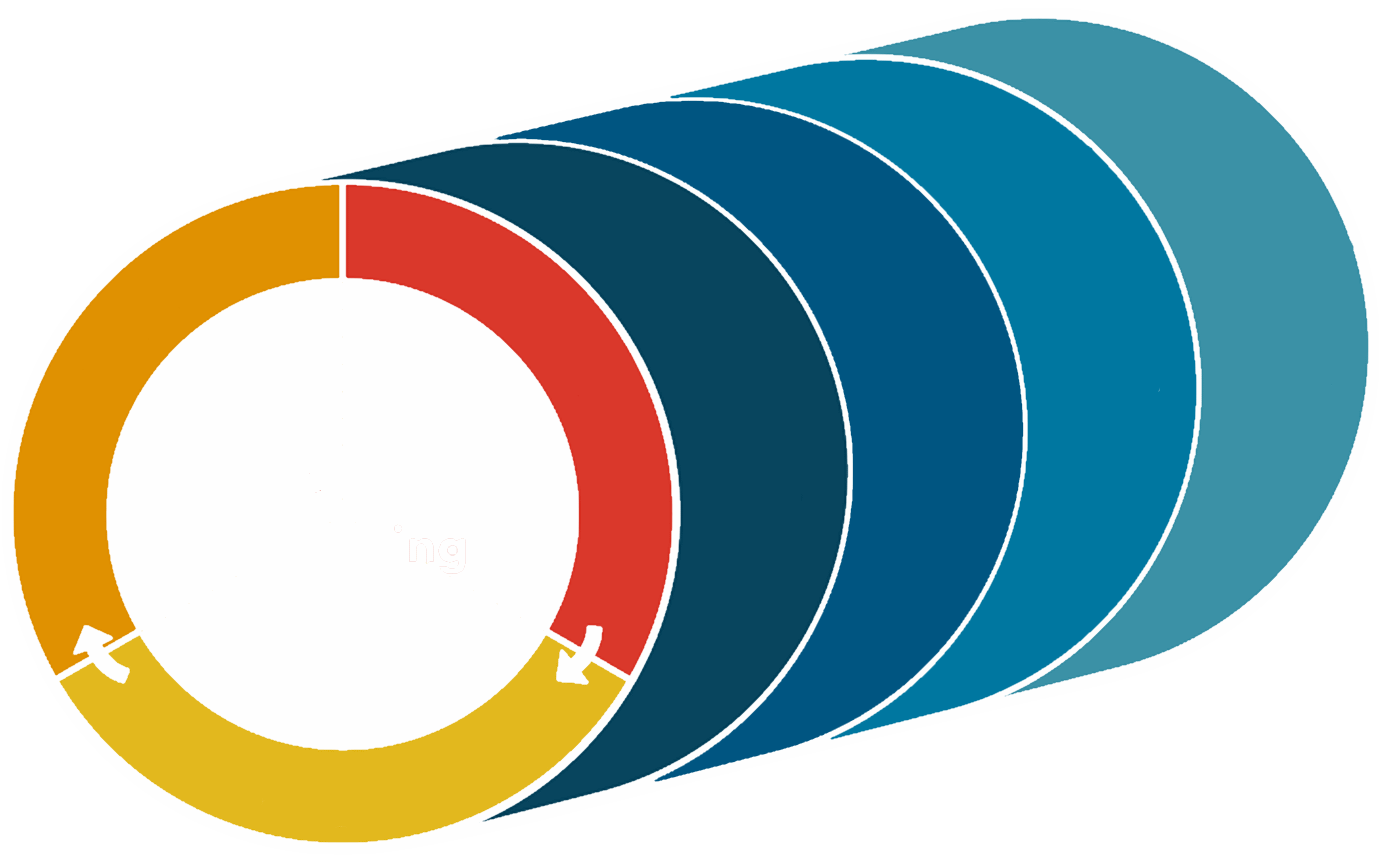 Espacio y forma
Cambio y relaciones
Incertidumbre y  datos
Reflexionar y evaluar
Formular
Cantidad
Razonamiento
Matemático.
Emplear
¿Qué se evalúa?
¿Qué se evalúa?
Cuatro temas a los que PISA 2022 ha dado más importancia:
¿Qué se evalúa?
¿Qué mide?
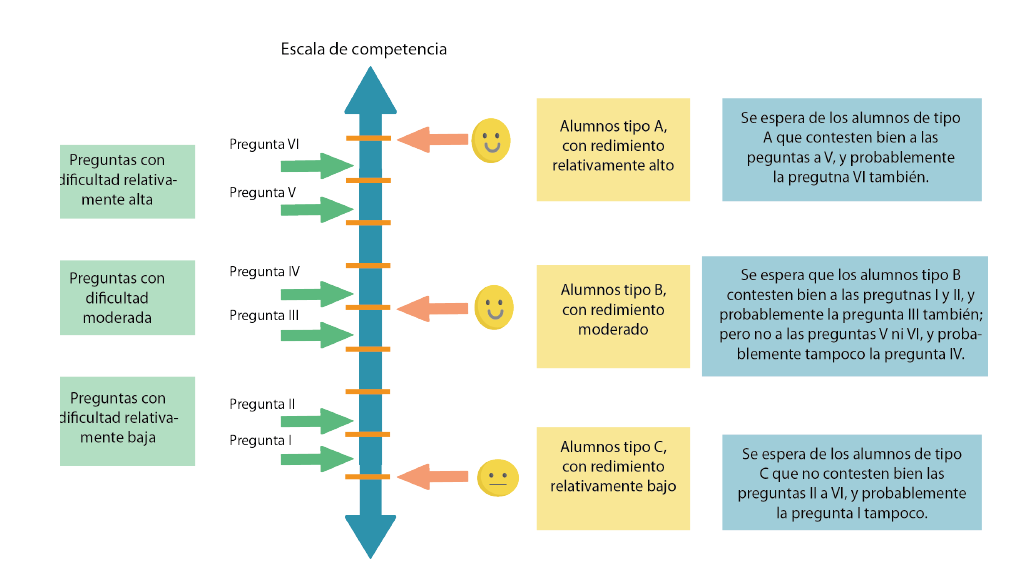 ¿Qué mide?